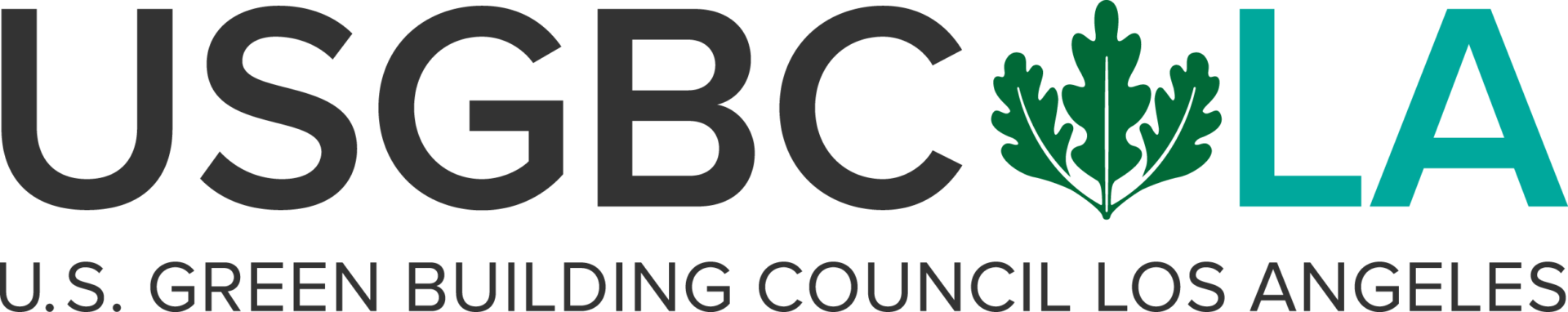 Land Acknowledgement Training
Presented by Tina and Jessa Calderon
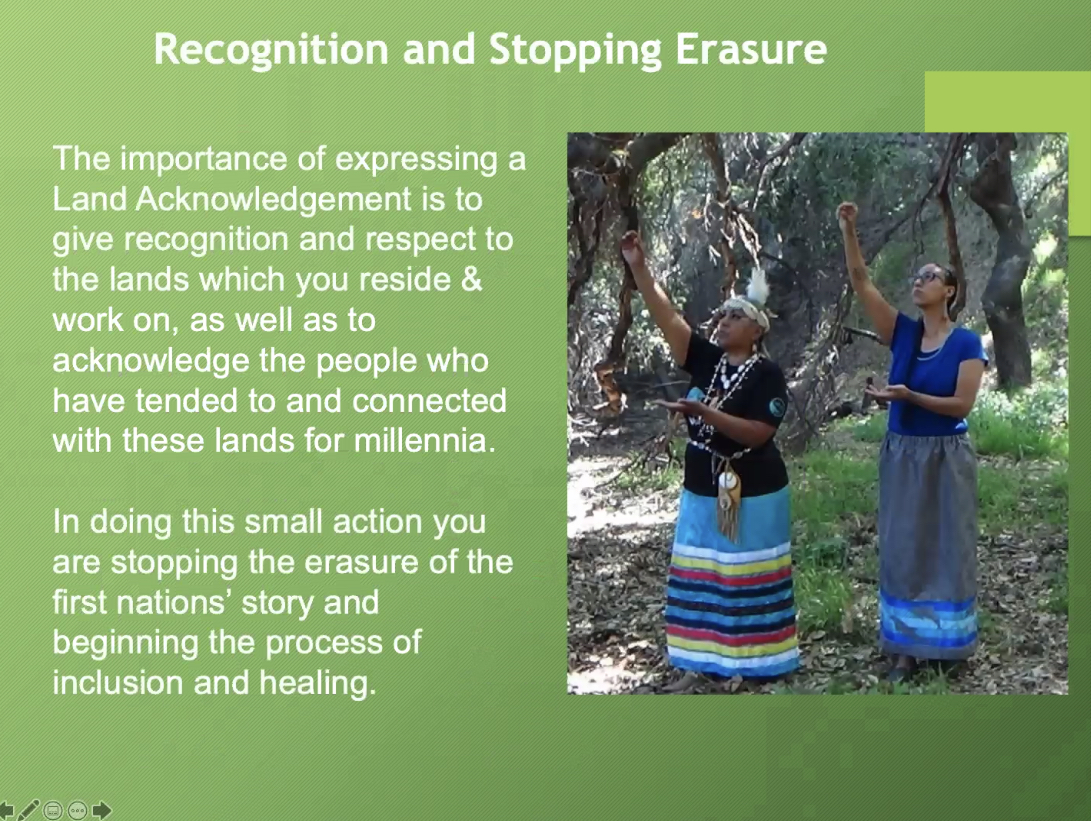 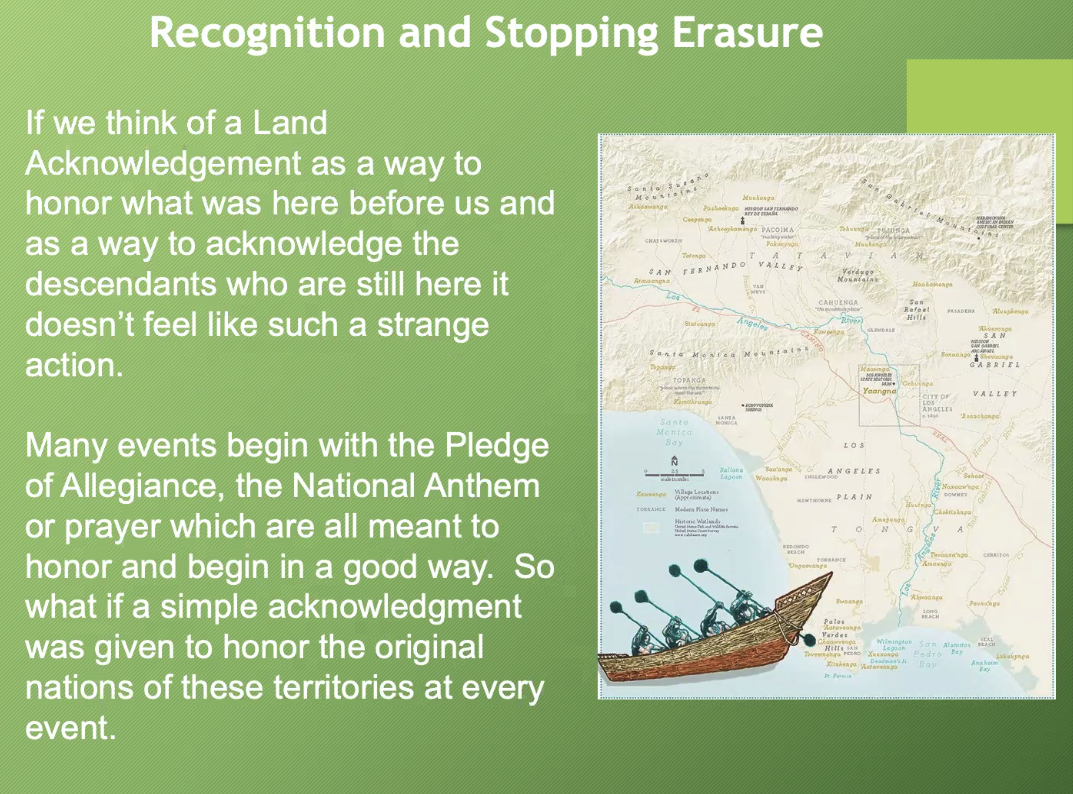 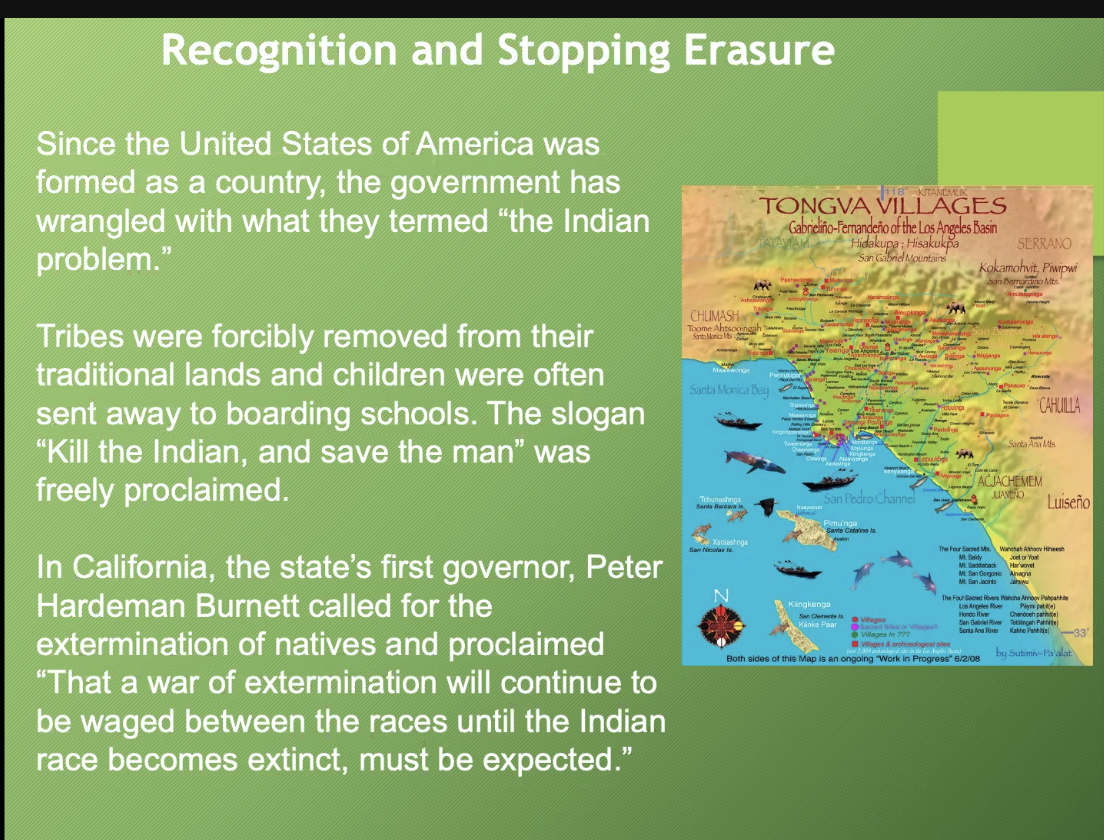 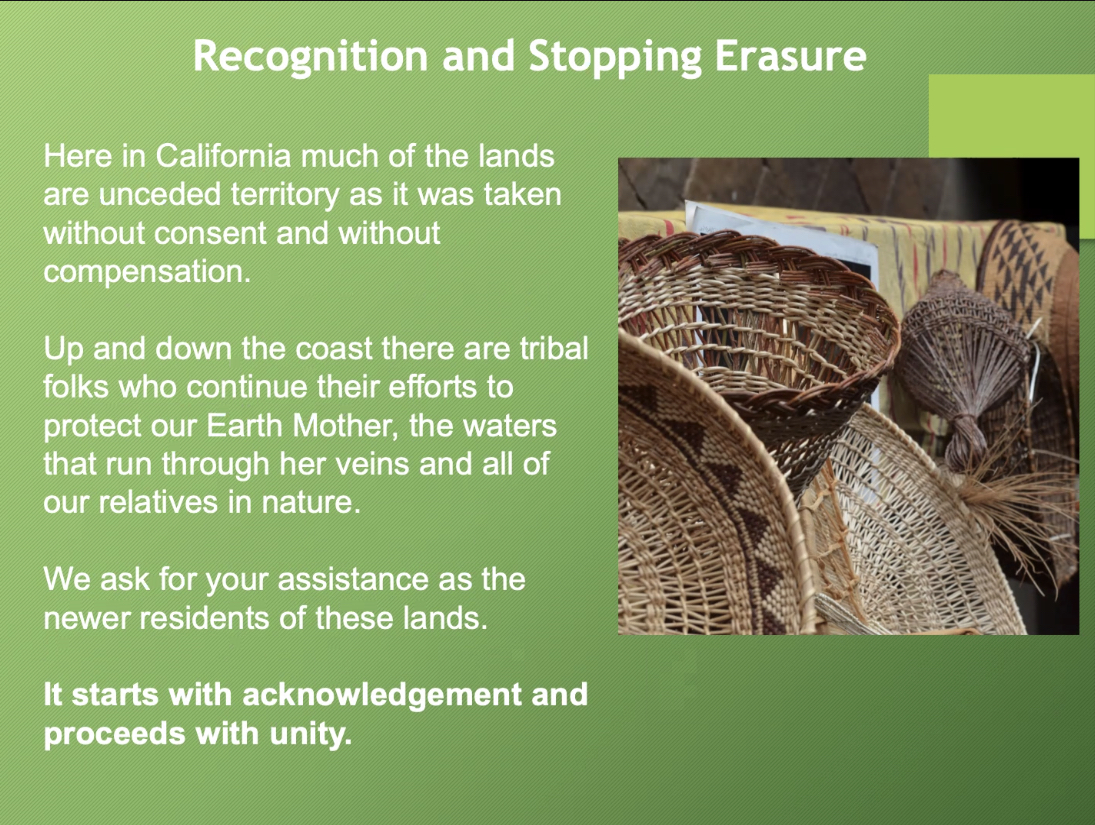 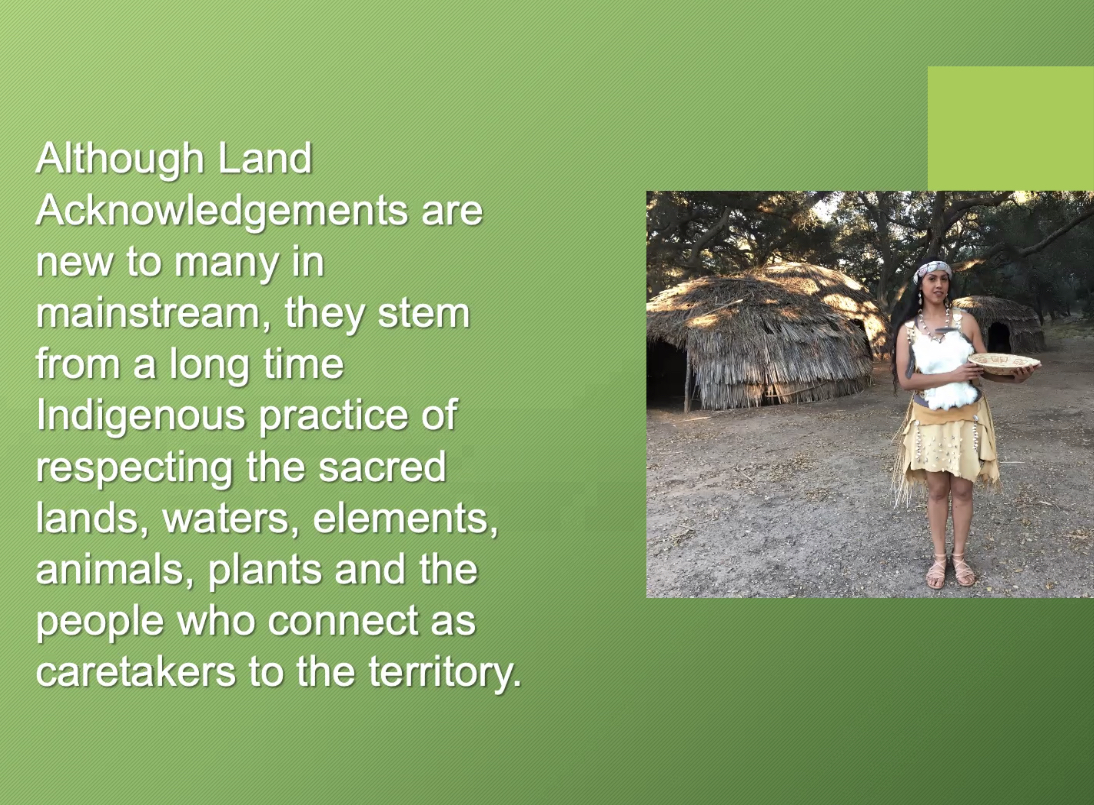 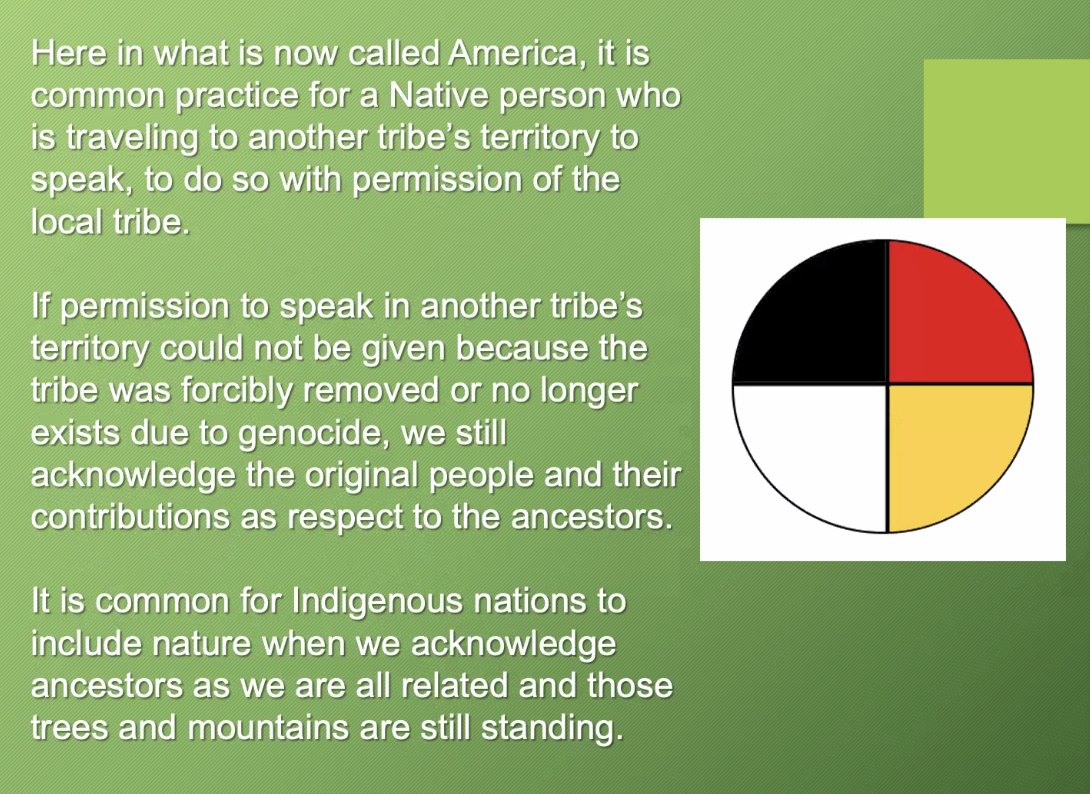 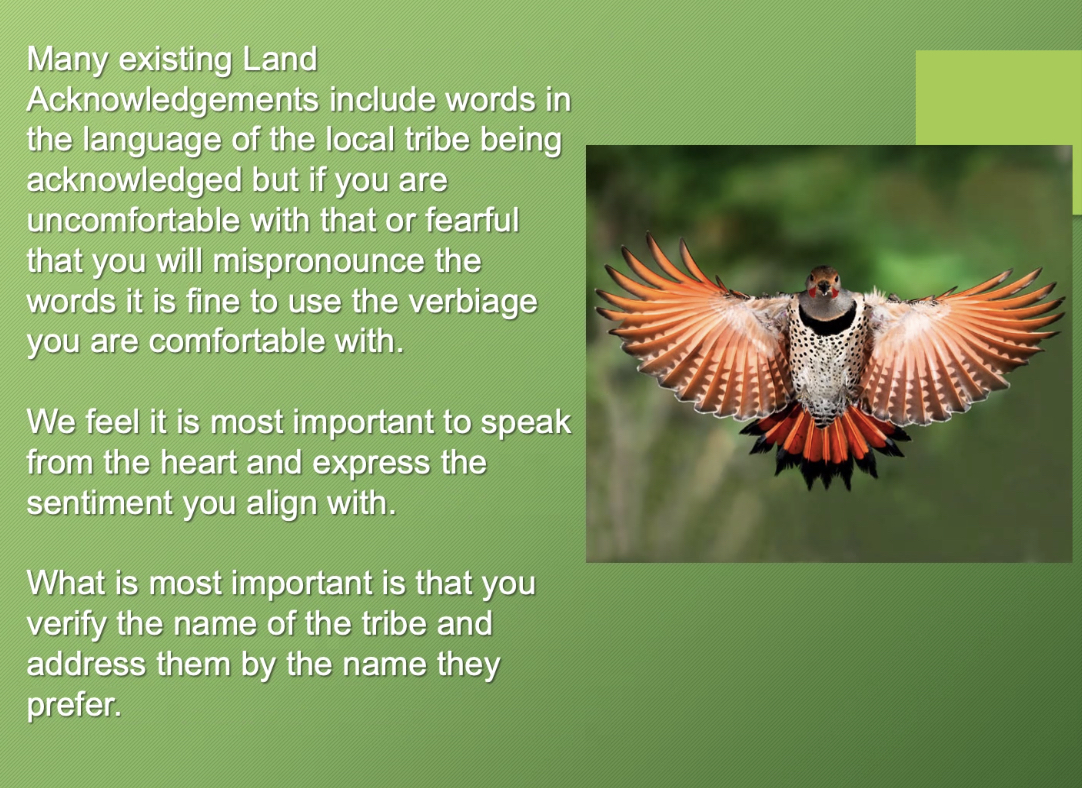 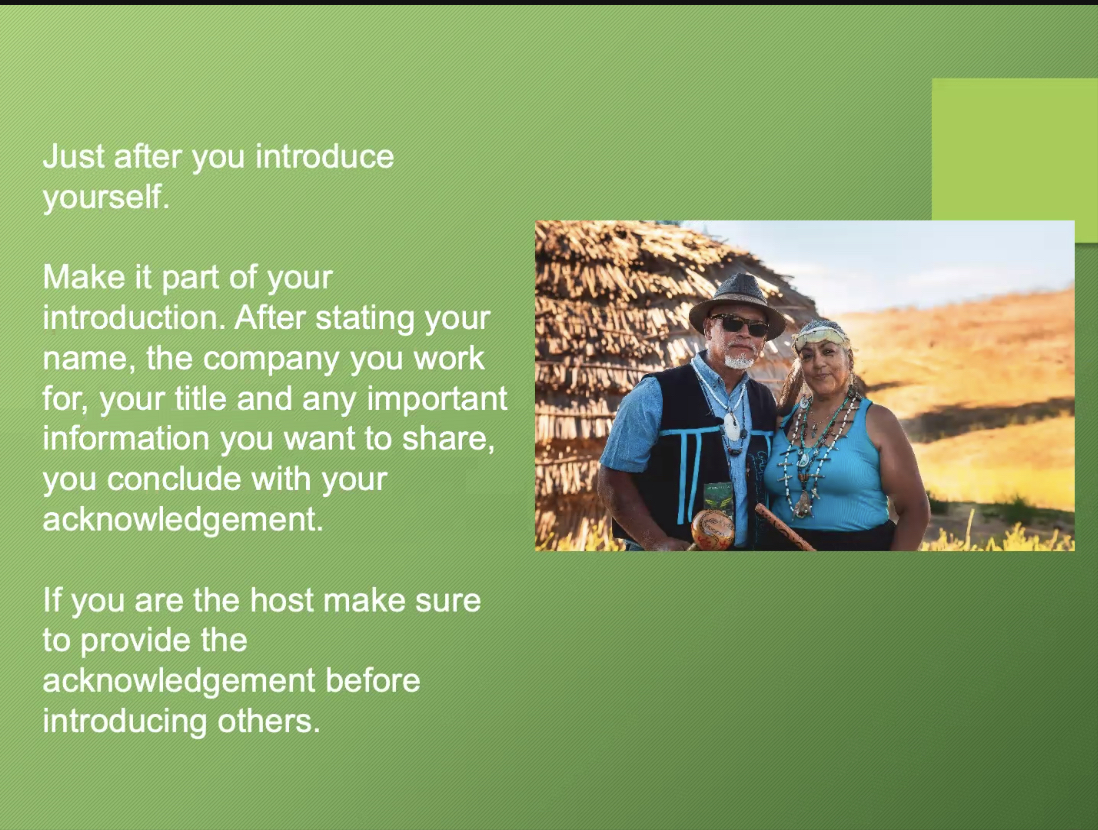 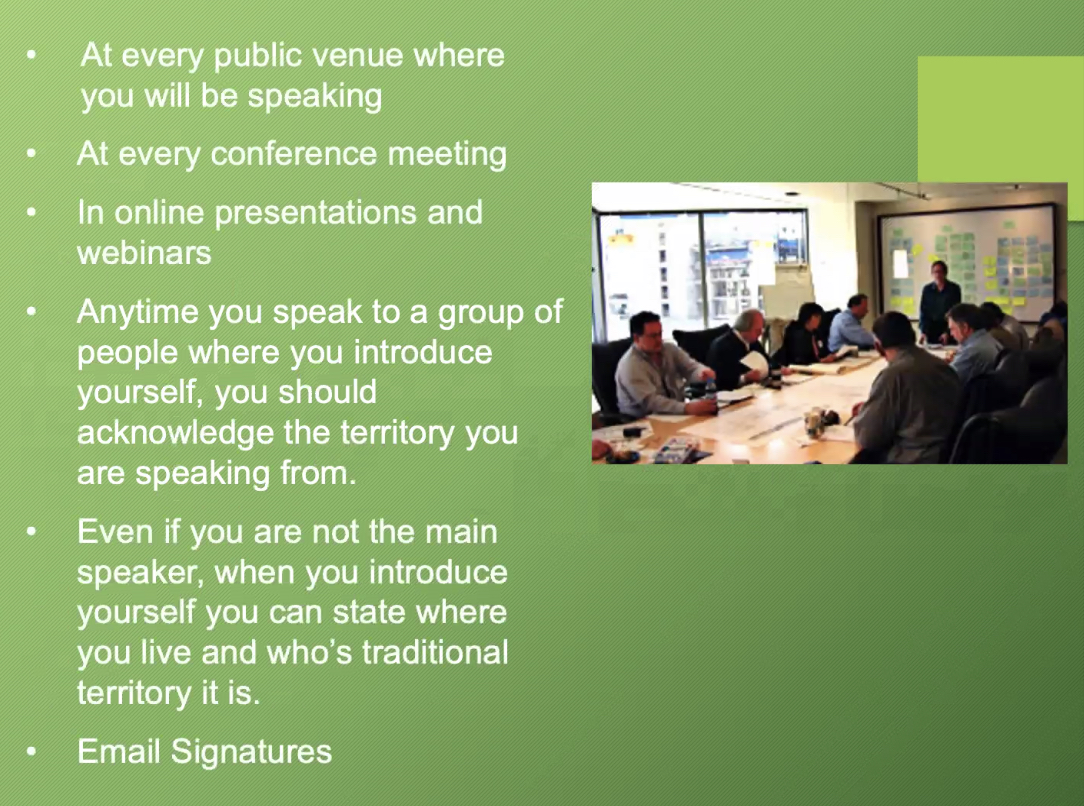 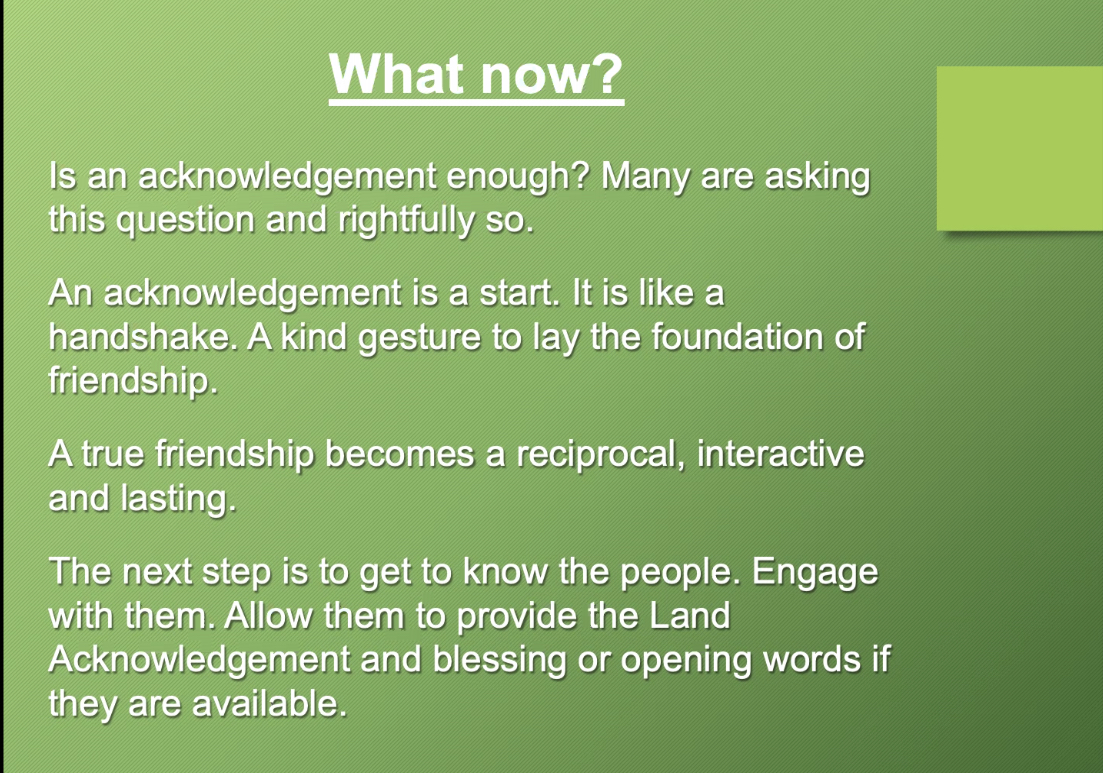